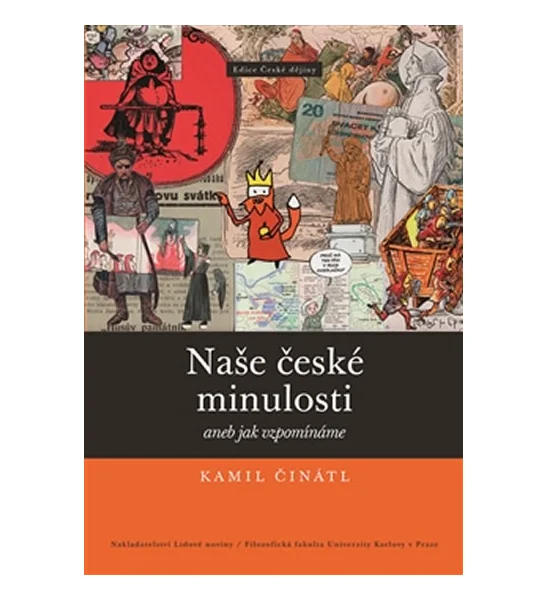 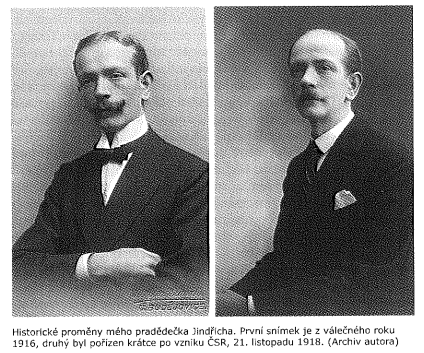 Metodika XI.Kulturní paměti národalieux de mémoireKamil Činátl - Naše české minulosti: filmy, knížky, divadelní hry atd. ….
1
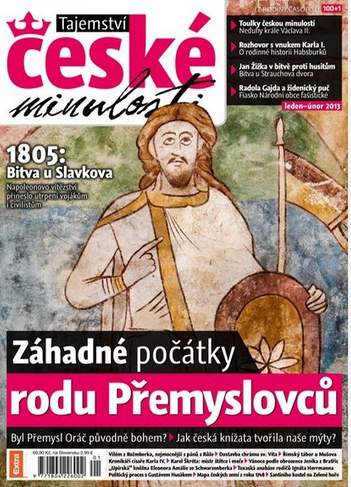 Úkoly 26.3.
Přečtěte si předmluvu knížky Kamila Činátla (naše české minulosti)
    - Vyberte si jednu kapitolu
    - Proveďte krátký písemný rozbor (poznámky stačí) z hlediska naší tematiky
      (tedy: jak zapadá vybrané pamětní místo – divadlo, film, mohyly – do všeobecného konceptu
      pamětních míst a kolektivní paměti, pro kterou skupinu je určeno)
2. Vyberte si z navržených ‚medií paměti‘ příklad, nejspíš takový, který sami znáte:
   -  film, časopis, obraz, divadelní hru, knížku, mohylu, poutní místo, svátek atd. 
   -  Proveďte analýzu a představte jeho význam. Jak se s ním dnes pracuje, jaký má vliv 
      a na koho? O který kontext se opírá? Vznikla kolem něj nějaká kontroverze?
   - Připravte si na téma krátkou prezentaci (5 – 10 min.)
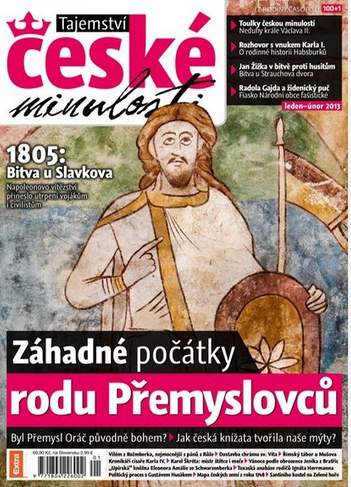 Úkoly 26.3.
Přečtěte si předmluvu knížky Kamila Činátla (naše české minulosti)
    - Vyberte si jednu kapitolu
    - Proveďte krátký písemný rozbor (poznámky stačí) z hlediska naší tematiky
      (tedy: jak zapadá vybrané pamětní místo – divadlo, film, mohyly – do všeobecného konceptu
      pamětních míst a kolektivní paměti, pro kterou skupinu je určeno)
2. Vyberte si z navržených ‚medií paměti‘ příklad, nejspíš takový, který sami znáte:
   -  film, časopis, obraz, divadelní hru, knížku, mohylu, poutní místo, svátek atd. 
   -  Proveďte analýzu a představte jeho význam. Jak se s ním dnes pracuje, jaký má vliv 
      a na koho? O který kontext se opírá? Vznikla kolem něj nějaká kontroverze?
   - Připravte si na téma krátkou prezentaci (5 – 10 min.)
History and memory
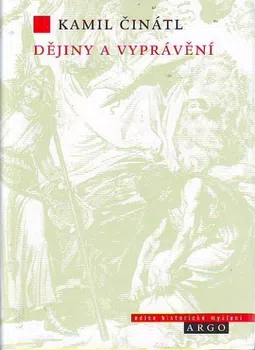 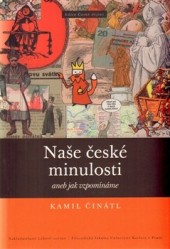 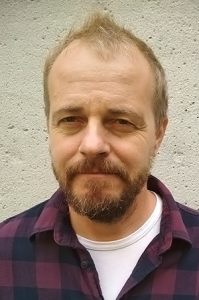 Kamil Činátl
(*1975) 
Historik a didaktik, FF KU
Specializace: Didaktika dějepisu, paměťová studia,
      dějiny ve veřejném prostoru
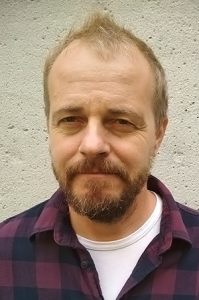 Kamil Činátl
(*1975)
History and memory
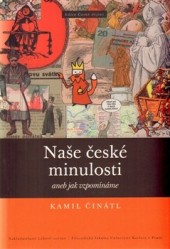 zákulisí  vzpomínání
Neosobní faktografie
Diskurzivní konstrukce sociálna 
(sdílená vyprávění o minulosti)
Sociální konstrukce diskurzu
(porozumění příběhům a jejích zapojení do praxe, navazující lidské jednání)
Vytváření  paměti: Interakce mezi symbolickým  a sociálním kapitálem
Verze národní minulosti a jejích rétorika
Minulosti jsou výběr =  velký recepční dosah
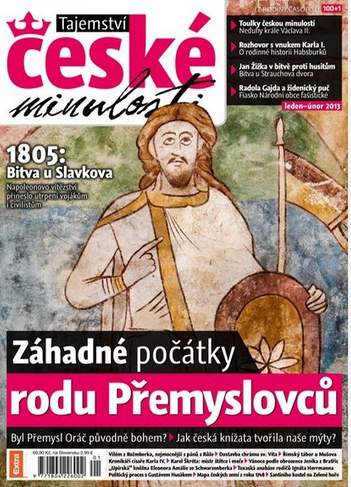 Úkoly 26.3.
Přečtěte si předmluvu knížky Kamila Činátla (naše české minulosti)
    - Vyberte si jednu kapitolu
    - Proveďte krátký písemný rozbor (poznámky stačí) z hlediska naší tematiky
      (tedy: jak zapadá vybrané pamětní místo – divadlo, film, mohyly – do všeobecného konceptu
      pamětních míst a kolektivní paměti, pro kterou skupinu je určeno)
Malá ‚exkurze‘ po místech paměti v budově FF MUNI
2. Vyberte si z navržených ‚medií paměti‘ příklad, nejspíš takový, který sami znáte:
   -  film, časopis, obraz, divadelní hru, knížku, mohylu, poutní místo, svátek atd. 
   -  Proveďte analýzu a představte jeho význam. Jak se s ním dnes pracuje, jaký má vliv 
      a na koho? O který kontext se opírá? Vznikla kolem něj nějaká kontroverze?
   - Připravte si na téma krátkou prezentaci (5 – 10 min.)
History and memory
Jazyk a 
Specifická
kultura
Západní Evropa
vs východní Evropa
Holokaust
Jako individuální zkušenost
a kolektivní paměť
‚Identity politics‘
Kolektivní paměť
Ochota,
vzpomínat
Gender a paměť
…a politická
propaganda
národní
identita
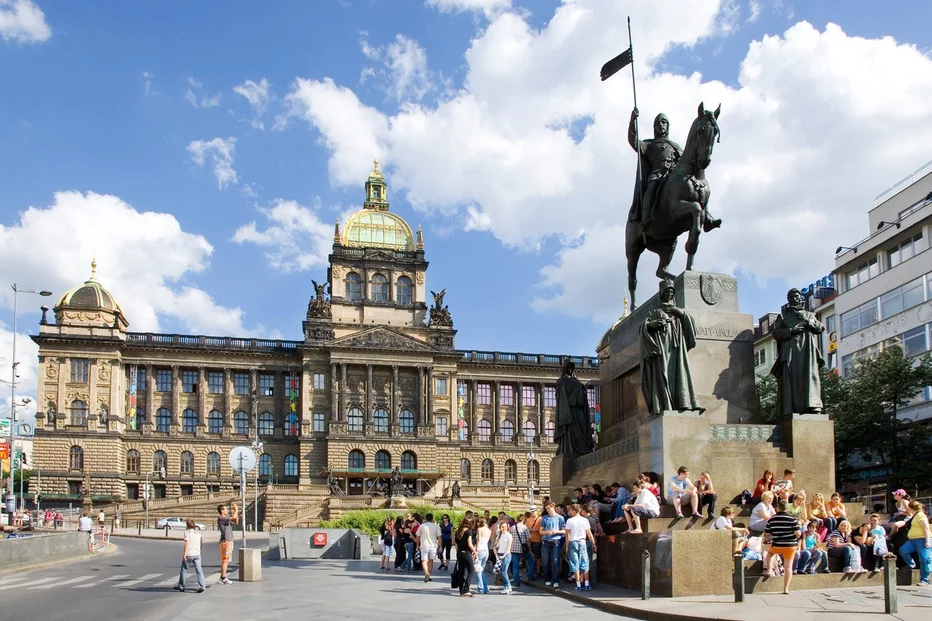 Úkoly 9.4.
Vyberte si (podle zájmu) jeden z ‚osmi článků‘ a napište mi krátce, který
     jste si vybrala/vybral (komu se nezamlouvají, si může najít vlastní na JSTORu)
    - připravte si k němu referát (5-10 min) pro kolegy v semináři:
    - Proč jse si ho vybrali?
    - pokuste jím článek přiblížit tak, aby samy dostali chuť si ho přečíst
      (tedy tak, aby pochopily, co si o něm myslíte)
    - Najděte ke článku konkrétní příklad místa paměti (můžete použít příklady z textu)
2. Brno jako prostor kolektivní paměti: 
Přineste si tři příklady pamětného místa, které by se dali představit Vídeňákům (preference 
      leží spíš na těch nevšedních)